16.2 The Northern Renaissance
By: Cole Friedmann, Bradley Johnson, Riley Cullinane, Michaela Plotkin
Chateaux
Basically a Castle
Blend of Medieval Gothic architecture and classical arches
Built for Francis 1 and his nobles
Primarily by the Lorie River
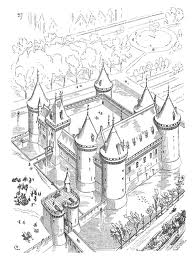 * Key Term
Johannes Gutenberg
Printing Press
1456 
Johannes Fust
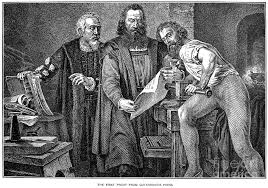 * Key People
Francois Rabelais
Physician-monk
France’s most popular Renaissance author
Unknown death date
Antoine Rabelais
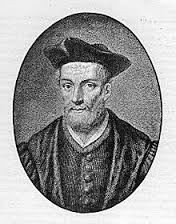 * Key People
Desiderius Erasmus
Famous Christian Humanist
Knew many languages
Inspired colleagues to learn Greek and Hebrew
Translator
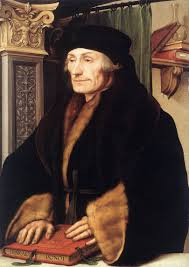 * Key People
Pieter Brueghel
Italian Renaissance artist
 Italian technique  Homeland technique
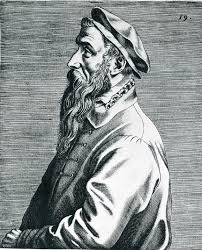 * Key People
* Key People
Thomas More
Statesman
Milk street, London. (Feb 7, 1478)
St.Anthonys school 
Comedy's, Greek and Latin literature
Lincolns inn
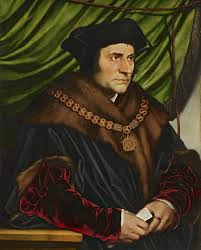 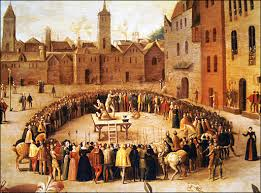 William Shakespeare
medieval legends, classic mythology
 Anne Hathaway 
Suanna and Judith
Venus and Adonis
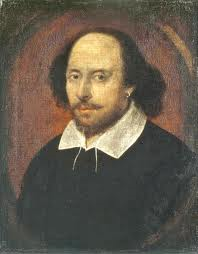 William did have an Earring these became popular during the English Renaissance
* Key People
French Renaissance
Lorie River Valley
Inspired by Petrarch's Sonnets
Personal essay
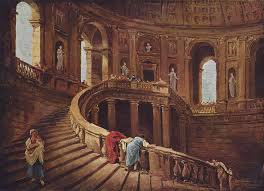 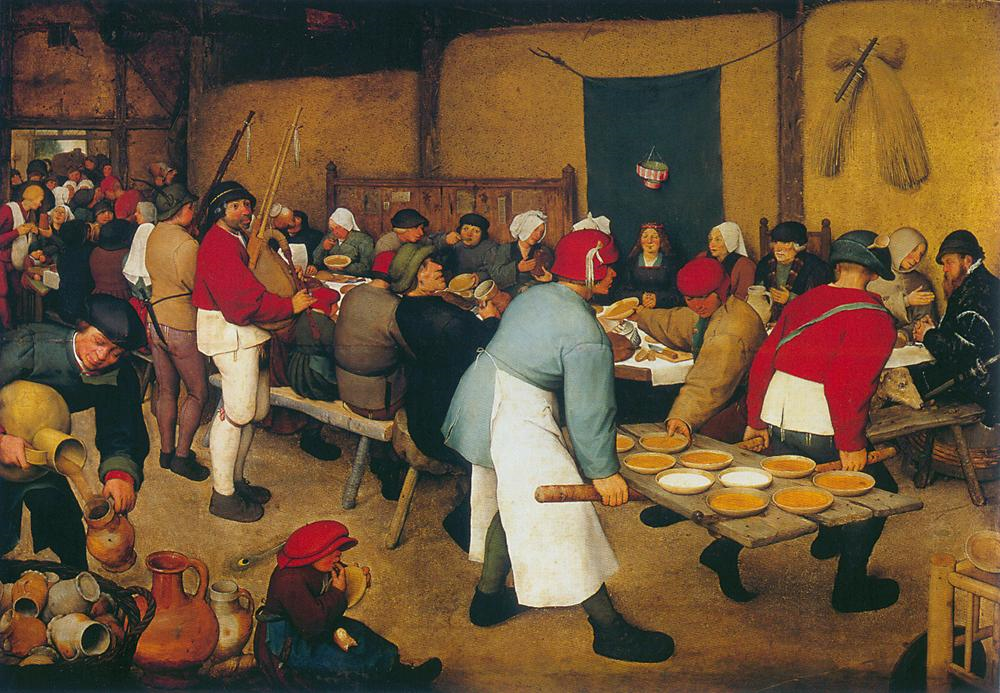 English Renaissance
1485
Many conflicts
Tudor family vs York family 
Drama
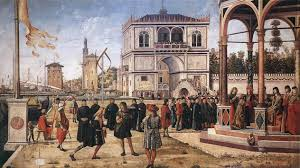 English Court
Low Countries
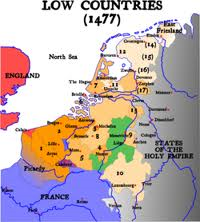 MLA
Screech, M.A. "Francois Rabelais (French Author)." Encyclopedia 	Britannica Online. Encyclopedia Britannica. Web. 04 Apr. 2014.

Bellis, Mary. "Johannes Gutenberg - Printing Press." About.com Inventors. 	About.com, 05 Mar. 2014. Web. 01 Apr. 2014.

Nauert, Charles. "Desiderius Erasmus." Stanford University. Stanford 	University, 22 Sept. 2008. Web. 04 Apr. 2014.

"The Life of Sir Thomas More (1478-1535) [Biography for the Tudor Writer, 	Statesman, Philosopher, and Advisor to King Henry VIII]." Web. 04 	Apr. 2014.

"A Short History of French Art - 2." Renaissance Art in France. Web. 04 	Apr. 2014.

"Bruegel, Pieter the Elder." WebMuseum:  Web. 03 Apr. 2014.